Использование информационных технологий и систем в деятельности комиссий по делам несовершеннолетних и защите их прав
Панченко Раиса Андреевна,

Ответственный секретарь комиссии по 
делам несовершеннолетних и защите 
их прав при администрации  
Краснодарского края
1
Социальные сети в деятельности 
комиссий по делам несовершеннолетних и защите их прав
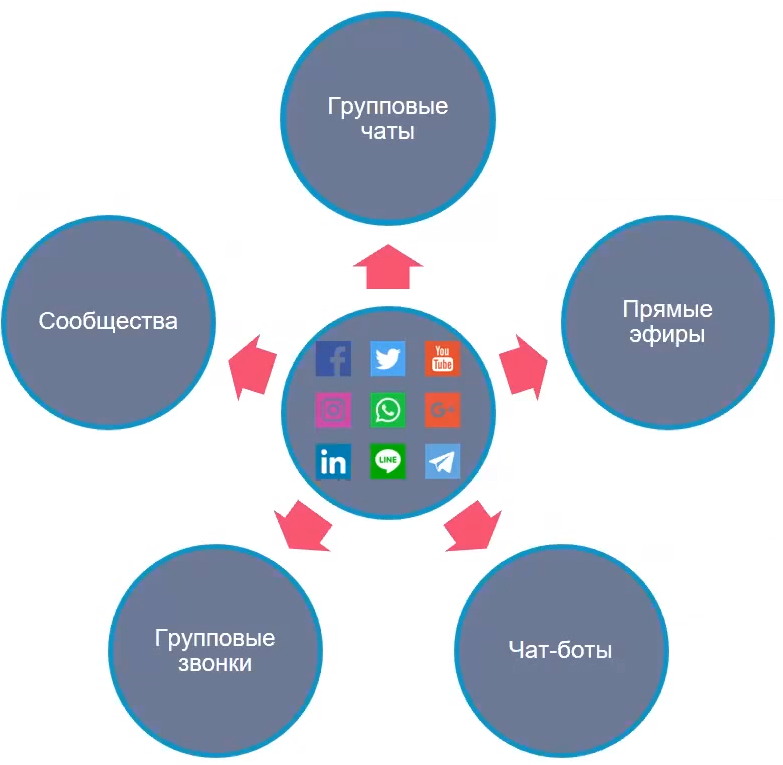 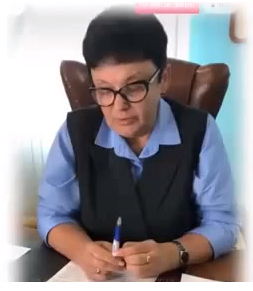 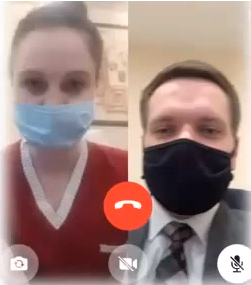 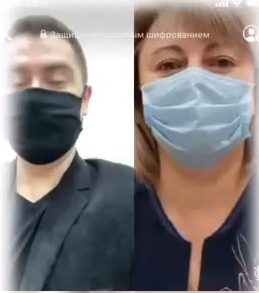 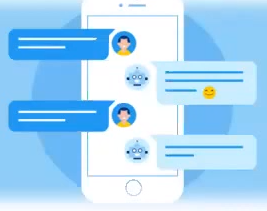 Облачные технологии в деятельности 
комиссий по делам несовершеннолетних и защите их прав
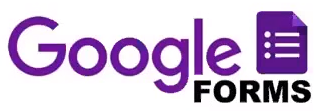 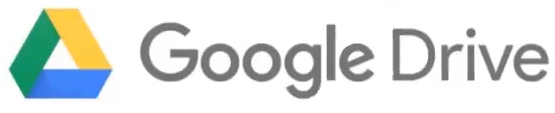 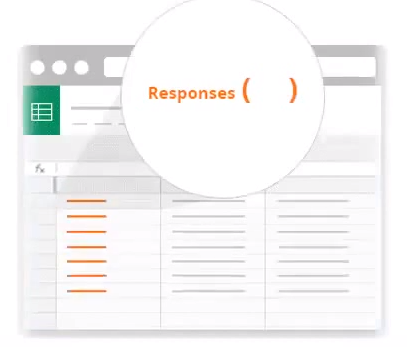 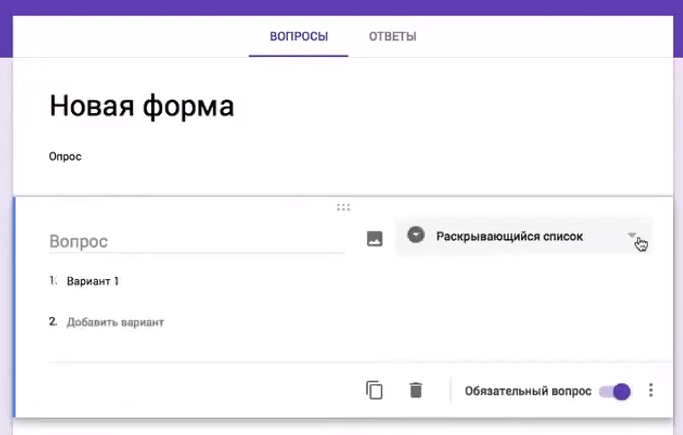 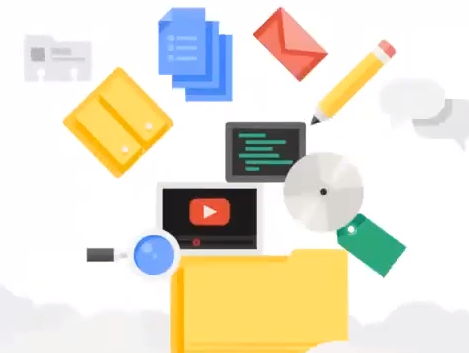 - Сбор сведений,
- Соц. опросы, 
- Регистрация в мероприятиях
Необходимые условия для проведения дистанционных заседаний
комиссий по делам несовершеннолетних и защите их прав
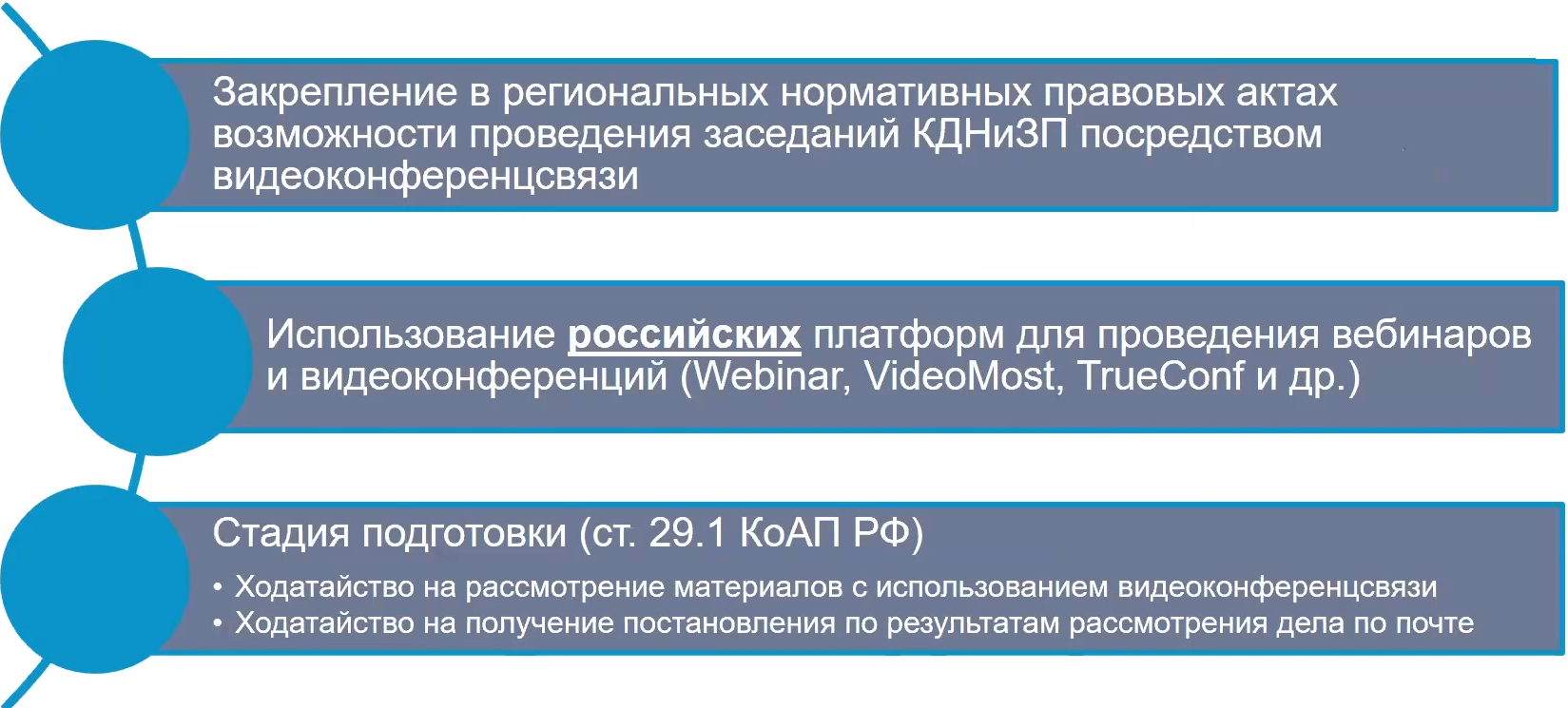 Дополнительные пункты в нормативных актах, для обеспечения 
дистанционных форматов проведения заседаний КДНиЗП в период ЧС
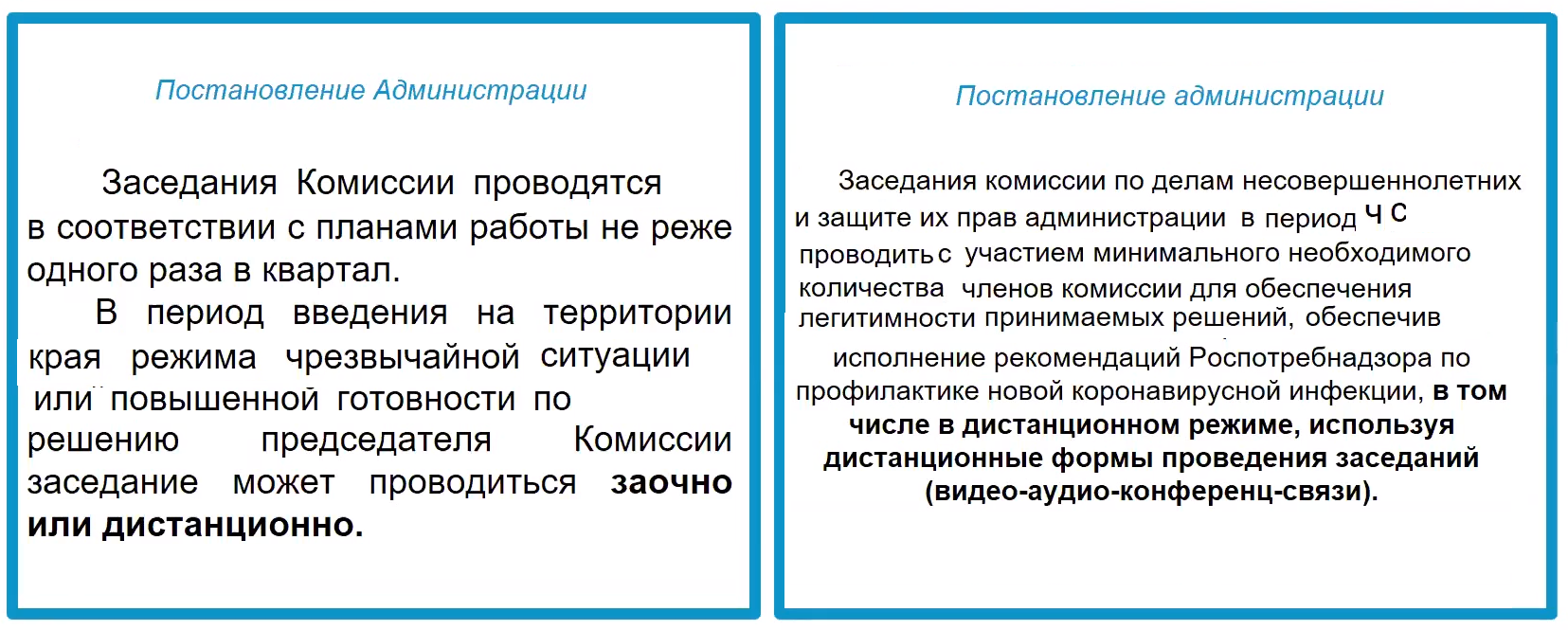